Lekcja
Temat: Figury środkowosymetryczne.
Nauczymy się 
- rozpoznawać figury środkowosymetryczne,
- wskazywać figury bez środka symetrii,
- odnajdywać środek symetrii figury.
FILM : 
https://www.youtube.com/watch?v=ZUm9JQhj20E
BRAK ŚRODKA SYMETRII
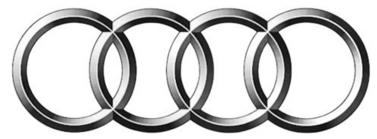 PRZYCISK
BRAK ŚRODKA SYMETRII
BRAK ŚRODKA SYMETRII
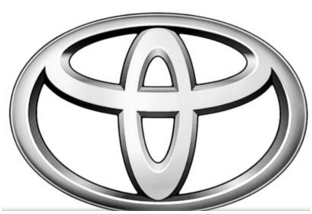 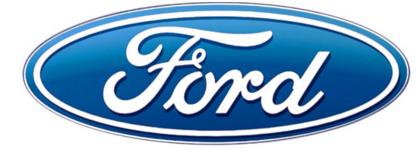 BRAK ŚRODKA SYMETRII
BRAK ŚRODKA SYMETRII